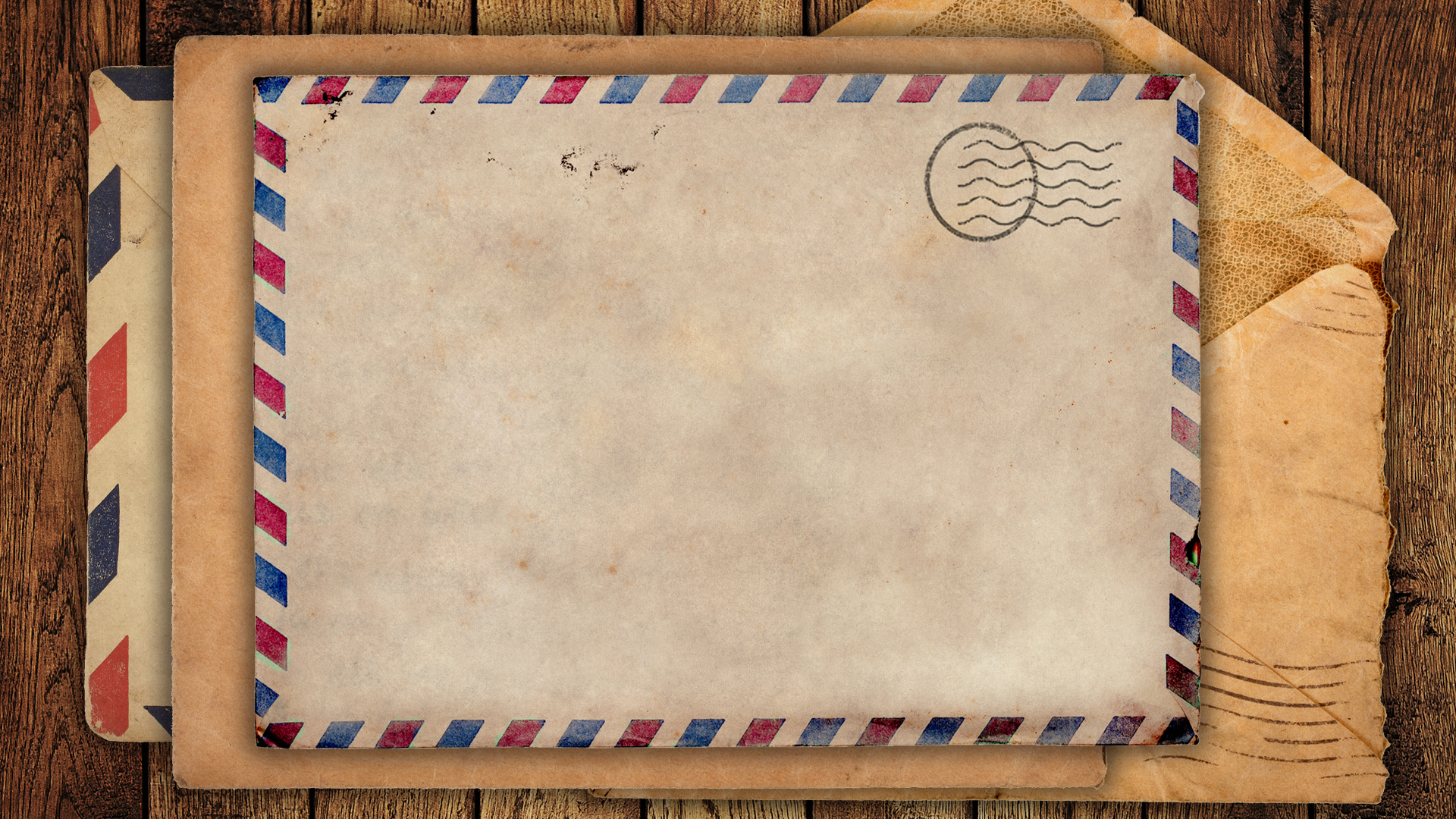 Dear Church
Philadelphia
The Church In Philadelphia
Revelation 3:7-13
An Open Door
“Little Power”
They’d Kept His Word
They Hadn’t Denied Him
Dealing With Naysayers
Hold Fast What You Have
Philadelphia
Faithfulness Above All Else
Sometimes We Focus On:
Works
Numbers
Ability
Giving
Philadelphia
Faithfulness Above All Else
Jesus Is Most Concerned With:
Faithfulness
“Hold fast what you have…”
Philadelphia
Stable, Steadfast, Not Shifting
James 1:12; 5:11
1 Corinthians 15:58
Acts 11:23
Philadelphia
Stable, Steadfast, Not Shifting
“And you, who once were alienated and hostile in mind, doing evil deeds, he has now reconciled in his body of flesh by his death, in order to present you holy and blameless and above reproach before him, if indeed you continue in the faith, stable and steadfast, not shifting from the hope of the gospel that you heard, which has been proclaimed in all creation under heaven, and of which I, Paul, became a minister.”(Col 1:21-23)
Philadelphia
Stable, Steadfast, Not Shifting
“And you, who once were alienated and hostile in mind, doing evil deeds, he has now reconciled in his body of flesh by his death, in order to present you holy and blameless and above reproach before him, if indeed you continue in the faith, Stable and Steadfast, not shifting from the hope of the gospel that you heard, which has been proclaimed in all creation under heaven, and of which I, Paul, became a minister.”(Col 1:21-23)
Philadelphia
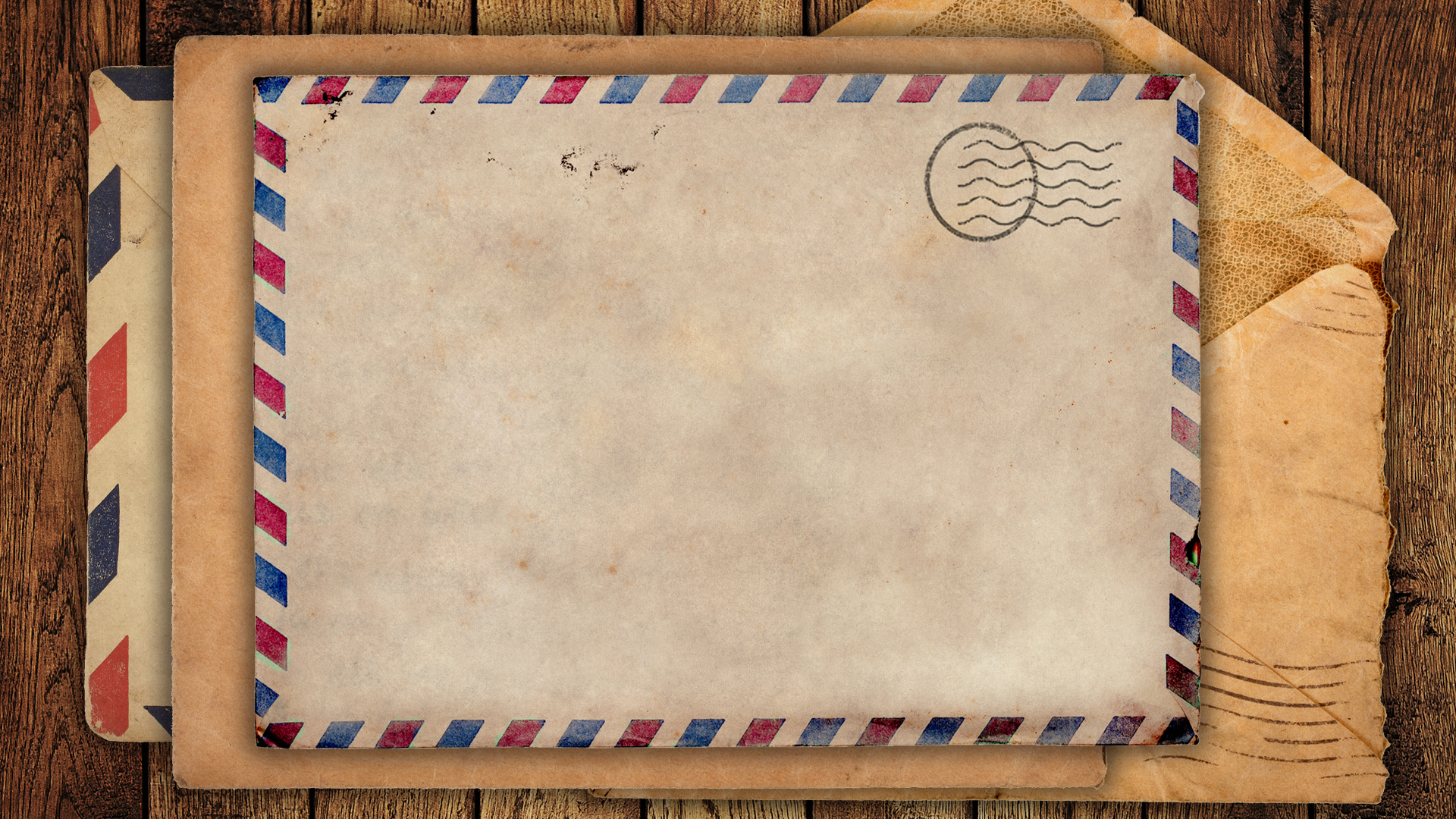 Dear Church
Philadelphia